Desarrollando la discusión y conclusiones
Unidad 5
Contenido
Como presentar la discusión de resultados y elaborar conclusiones
Las referencias bibliográficas
Revisar el trabajo.
La revisión de pares y claves para la evaluación de un texto académico.
Elaboración del resumen.
Claves para la elección del título.
Qué esperar del proceso de arbitraje. Revisión por pares externos / doble ciego.
Bases de datos de acceso abierto y por suscripción.
Criterios de selección de la revista para su publicación
·         Qué es la corrección.·         Qué errores corregir.·         Cuando y cómo?·         La forma de corrección.·         Técnicas de corrección.
La discusión!
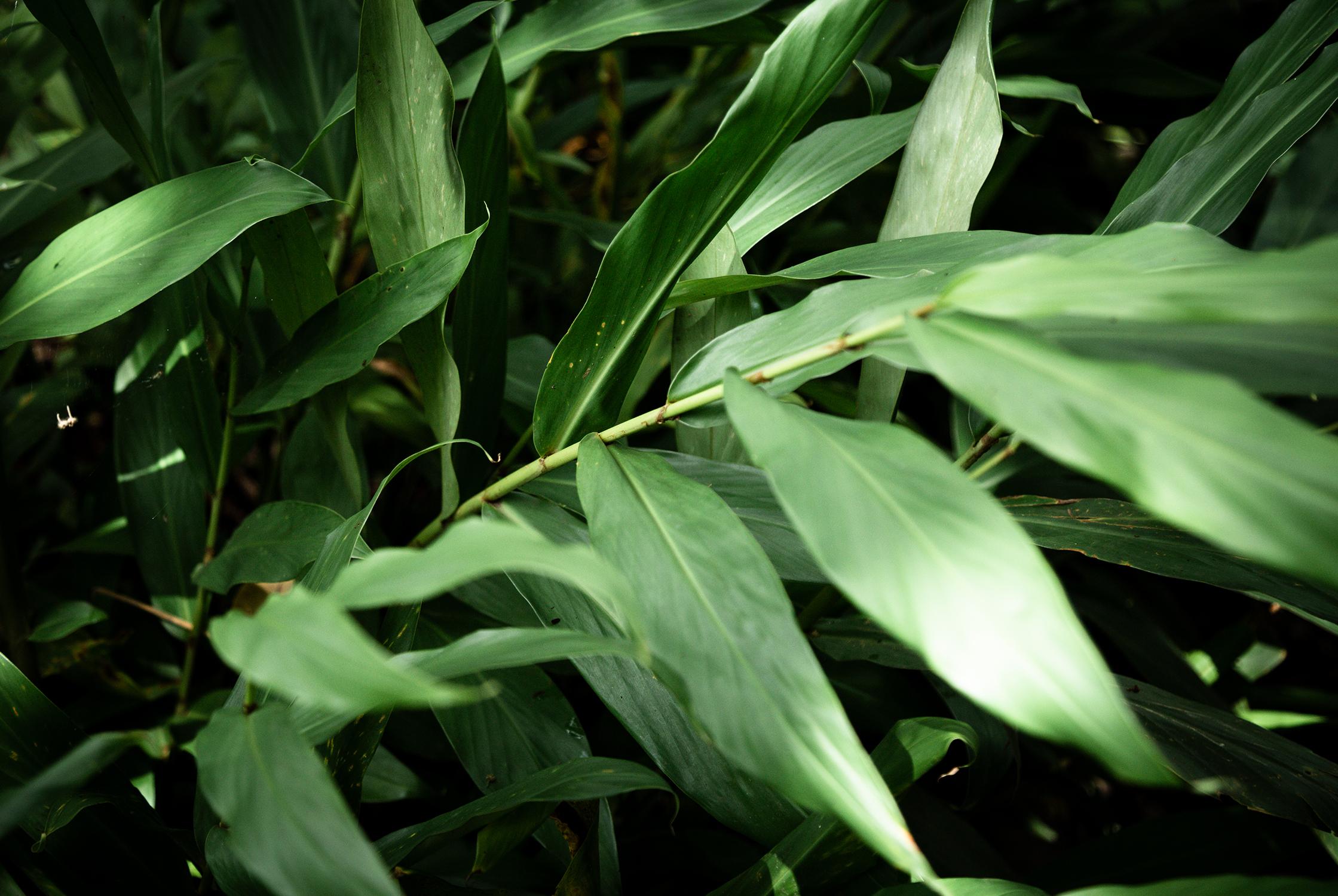 La discusión puede ser considerada  la columna vertebral del artículo
Por lo tanto es una de las partes esenciales que justifica la investigación.
 El objetivo general aquí es mostrar el significado (interpretación) teórico y práctico de los resultados presentados en la sección anterior  de resultados.
La discusión puede ser un diálogo de autores
Se comentan los resultados relevantes del estudio, resaltando los aspectos nuevos e importantes relacionando las observaciones que se describen con las aportadas por otros estudios.
Se expone el significado y la aplicación práctica de los resultados e indicaciones y directrices para futuras investigaciones
 ( Ferriols, 2005).

Bryant (1998) la define como el “estado general de interpretación de los datos a la luz de la totalidad de la evidencia disponible, incluidas las fuentes de sesgo e imprecisión (validez interna) y la discusión de la validez externa ”.
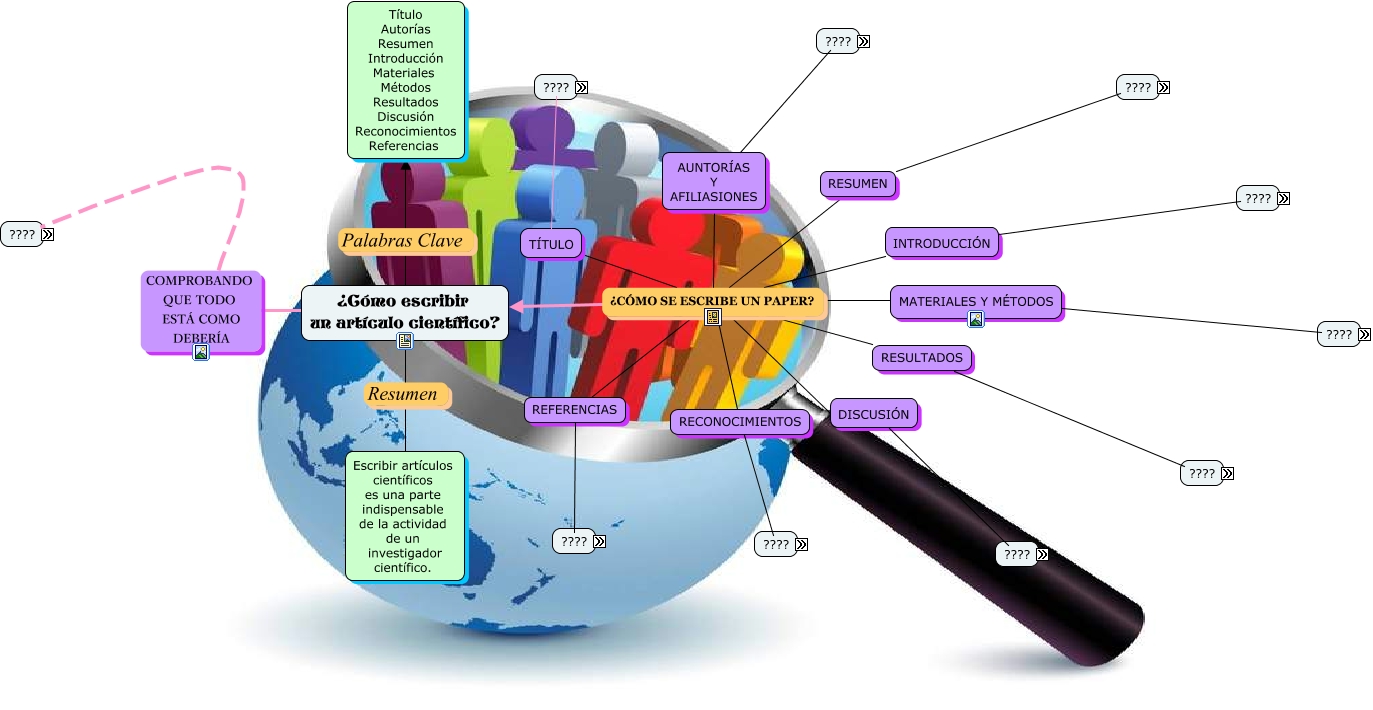 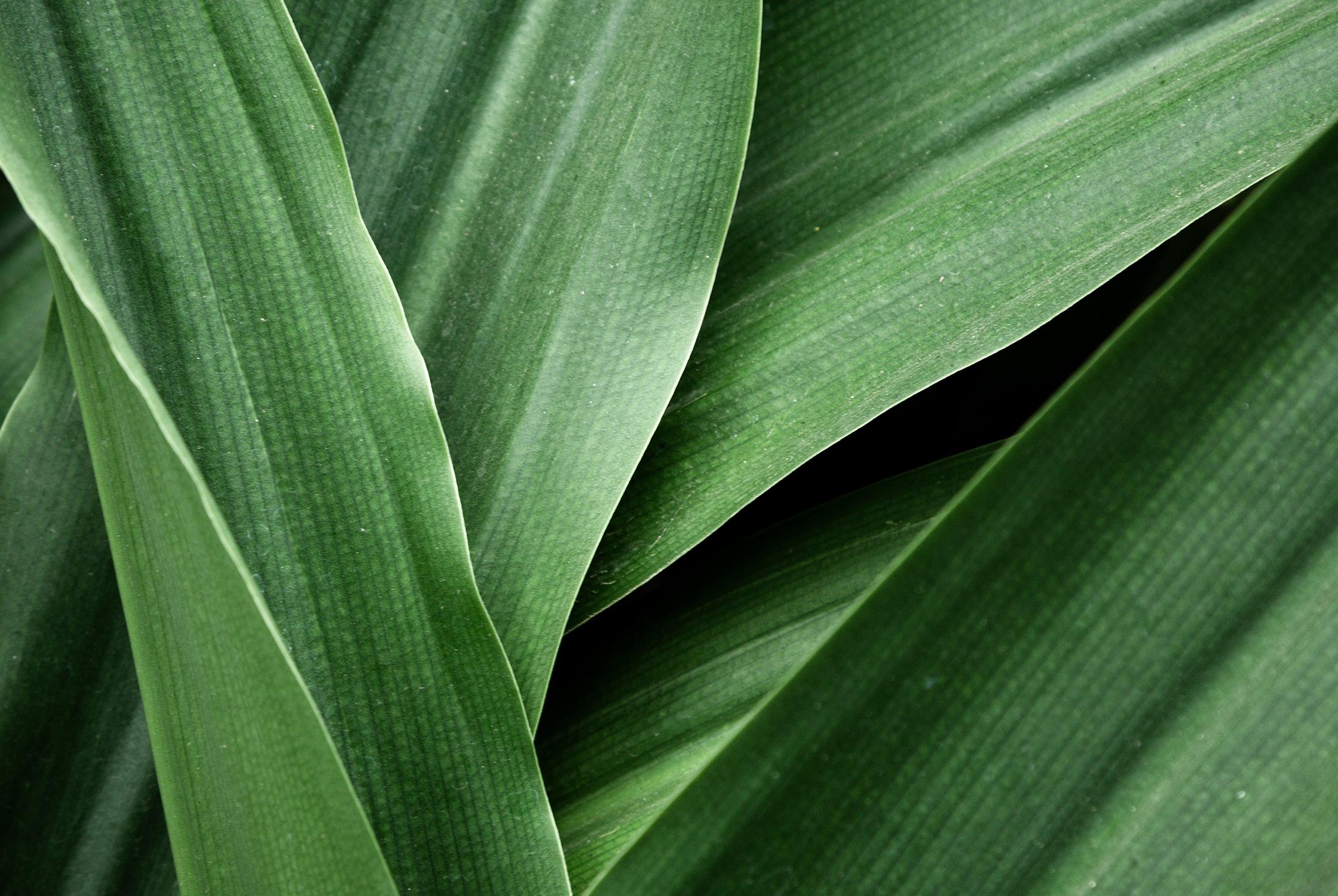 Las interpretaciones deben aparecer en el mismo orden que se presentaron los resultados. 
A partir de estas interpretaciones se formula la conclusión que permita responder al objetivo general del trabajo. 
La interpretación se realiza relacionando los resultados del trabajo con los objetivos y la hipótesis
Y también comparándolos con otros trabajos similares, considerando también aquellos que pueden contradictorios con el objetivo del trabajo.
Análisis
Algunas claves
Discusión y análisis
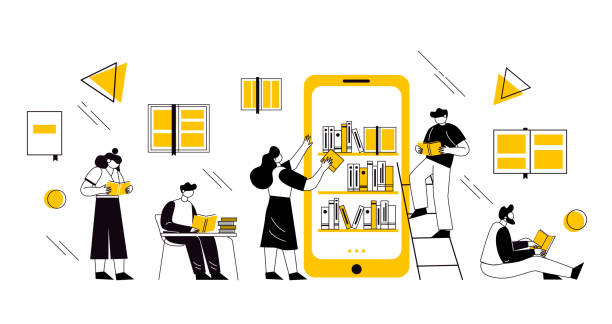 En general se inicia describiendo hechos particulares para luego establecer posibles generalizaciones.

 De acuerdo con Hess (2004, p.1239) la discusión debe comenzar con una oración que describa los principales hallazgos del estudio. 

El poder de análisis y síntesis del autor permitirá identificar el nuevo aporte y su relación con lo conocido hasta el momento.

 No se trata solo de enlistar los datos, es necesario comparar los resultados con otros trabajos similares y emitir su propias apreciaciones.

 Una buena discusión siempre genera nuevas interrogantes para el desarrollo de futuras investigaciones.

 Esta es la sección apropiada para mencionar las limitaciones del estudio y proponer soluciones prácticas.
Discusión de resultados
Existen tres modalidades de discusión de resultados de acuerdo a los datos obtenidos: 
-cuantitativos
-cualitativos 
y
-mixtos
La finalidad principal de la discusión es mostrar las relaciones existentes entre los hechos observados o los datos obtenidos.
Algunas claves
-La discusión débil puede ser por causa de la mala interpretación de datos o por la mala redacción. (Day, 2005) Algunas revistas separan las conclusiones de la discusión. Pero según el formato IMRAD (Introduction, Methods, Results and Discussion), las dos secciones se presentan juntas.
- La redacción debe mostrar la relación directa entre las conclusiones y los resultados sin ninguna ambigüedad; éste es un criterio que los revisores tendrán muy en cuenta.
CONCLUSIONES ( Robert Day, 2005, OPS)
No sea tímido: exponga las consecuencias teóricas de su trabajo y sus posibles aplicaciones prácticas. 
Formule sus conclusiones de la forma más clara posible. 
 Resuma las pruebas que respaldan cada conclusión. 
No dé nada por sentado, salvo una hipotética.
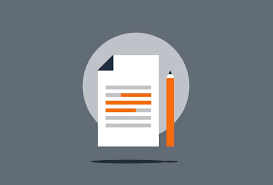 Terminando la estructura
Agradecimientos

Se debe agradecer cualquier ayuda  importante recibida.
 Hay que agradecer también cualquier provisión de equipo, cultivos u otros materiales especiales.
Reconocer posibles ayudas financieras externas, como subvenciones o becas. 
Ejemplo: Agradezco, agardecemos a:; este trabajo fue financiado por…
Normas de citación de las revistas

Sistema de nombre y año
Sistema numérico/alfabético
Sistema de orden de mención
Manuales de estilo
Repensando el título
¿Cómo debe ser un buen título? 

Robert Day ( 2005) lo define como el menor número posible de palabras que describen adecuadamente el contenido de un artículo.

 Los servicios de indización bibliográfica y resúmenes de artículos dependen de la exactitud del título y de muchos sistemas de recuperación de artículos en la nube.
 Un artículo titulado de forma inapropiada puede perderse prácticamente y no llegar nunca al público a que se destina.
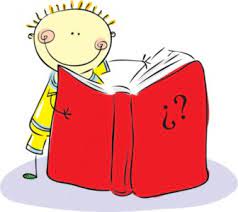 Los términos del título deben limitarse a aquellas palabras que subrayen el contenido significativo del trabajo de forma que este resulte a la vez comprensible y localizable.
Resumen
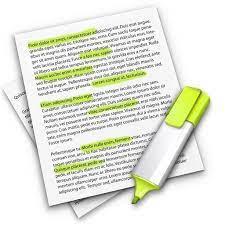 El Resumen puede considerarse una versión reducida del artículo. 
 Presenta un compendio breve de las secciones principales: objetivos y el alcance de la investigación, breve descripción de los métodos empleados, resultados, y  conclusiones principales. 

Houghton (1975): “un resumen puede definirse como un sumario de la información contenida en un trabajo”.

“Un resumen bien preparado permite a los lectores identificar rápida y exactamente el contenido de un documento, determinar su pertinencia para sus intereses y decidir así si tienen que leer el trabajo en su totalidad” (American National Standards Institute, 1979). 
El Resumen no debe exceder de 250 palabras , ocupa un solo párrafo y define claramente el contenido del artículo.
Guía para la discusión en clase
Continuamos socializando el trabajo que estamos construyendo:
¿Cómo realizamos la búsqueda bibliográfica?
¿ Cómo utilizamos la información disponible en el trabajo?
¿ Cómo dialogamos con los autores?
¿ Utilizamos gestores bibliográficos?
¿ Cuales?
¿ Qué dudas persisten respecto a la escritura?
Mis dificultades actuales son…
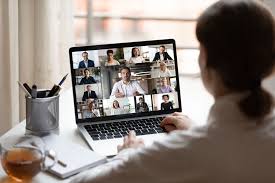